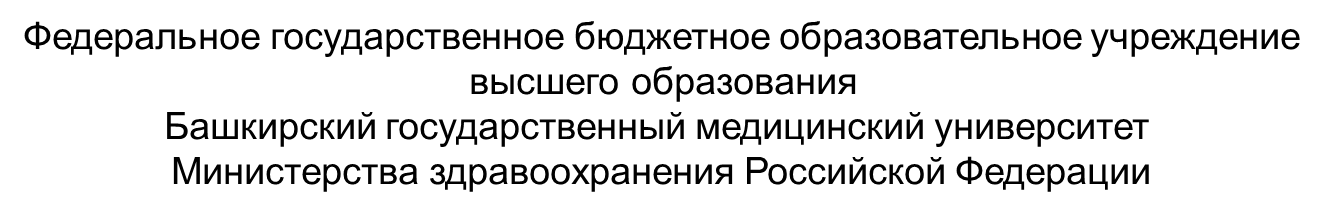 Лечебное питание при язвенной болезни желудка и 12-ти перстной кишки. После резекции желудка и наличие демпинг-синдрома
профессор кафедры педиатрии с курсом ИДПО Н.А. Дружинина
Уфа 2019
Система стандартных диет для лечебного питания
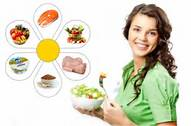 Приказом Минздрава России от 05.08.2003 г. № 330 «О мерах по совершенствованию лечебного питания в лечебно-профилактических учреждениях Российской Федерации» была введена новая номенклатура диет.
В систему стандартных диет в соответствии с данным приказом были включены пять вариантов стандартных диет: 
основной вариант диеты (ОВД), 
вариант диеты с механическим и химическим щажением (щадящая диета, ЩД), 
вариант диеты с повышенным количеством белка (высокобелковая диета, ВБД), 
вариант диеты с пониженным количеством белка (низкобелковая диета, НБД),
 вариант диеты с пониженной калорийностью (низкокалорийная диета, НКД).
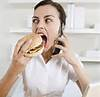 Показания для назначения диет
Основными показаниями для применения стандартных диет являются сердечно-сосудистые заболевания (ИБС, атеросклероз, гипертоническая болезнь и др.)
 заболевания органов пищеварения (хронический гастрит, язвенная болезнь желудка и двенадцатиперстной кишки и др.) гепатобилиарной системы (хронический гепатит с нерезко выраженными признаками функциональной недостаточности печени, острый и хронический холецистит, желчнокаменная болезнь и др.)
 болезни обмена веществ (сахарный диабет I и II типа, ожирение, подагра и др.)
 заболевания легких и легочной ткани (острый и хронический бронхит, туберкулез органов дыхания, внелегочный туберкулез и др.)
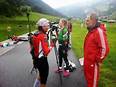 Лечебное питание при заболеваниях желудочно-кишечного тракта
Лечебное питание при язвенной болезни желудка и двенадцатиперстной кишки
Лечебное питание при язвенной болезни направлено на полное обеспечение физиологической потребности организма больного в основных пищевых веществах и энергии
восстановление нарушенных секреторной и моторной функций желудка
 активацию репаративных процессов в его слизистой оболочке. 
При этом особое внимание обращают на достижение полной обеспеченности потребности организма в незаменимых факторах питания (незаменимых аминокислотах, ПНЖК, витаминах, микроэлементах и др.) – важнейших регуляторах метаболических процессов в первую очередь в слизистой оболочке желудка и двенадцатиперстной кишке.
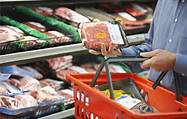 Условия оптимального лечебного эффекта
соблюдение технологических требований к приготовлению блюд
  режим частого, дробного питания с последовательным применением основного варианта стандартной диеты (ОВСД) и варианта диеты с механическим и химическим щажением в период обострения заболевания.
Диета по своему химическому составу, набору продуктов и блюд, технологии приготовления пищи, по пищевой, биологической и энергетической ценности является физиологически полноценной, содержит как основные питательные вещества (белки, жиры, углеводы), так и незаменимые факторы питания (витамины, микроэлементы, незаменимые аминокислоты, ПНЖК и др.)
адаптация диеты к индивидуальным клинико-патогенетическим особенностям течения болезни легко осуществляется путем эквивалентной замены или дополнительного включения в нее только 1-2 компонентов для целенаправленного воздействия на конкретный механизм нарушения гомеостаза.
Технология приготовления:протертый и непротертый вариант
Диета гипонатриевая: исключаются продукты и блюда, являющиеся сильными возбудителями секреции и химически раздражающие слизистую оболочку желудка.
В протертом варианте диеты пища дается в жидком, кашицеобразном виде, а затем в отварном виде или приготовленная на пару – в более плотном виде.

Хлеб и хлебобулочные изделия:  Хлеб пшеничный из муки высшего сорта, вчерашней выпечки или подсушенный. 
Исключаются: ржаной хлеб, любой свежий, а также изделия из сдобного и слоеного теста.
Супы. На овощном отваре из протертых, хорошо разваренных круп, молочные, супы-пюре из овощей, слизистые супы, заправляются сливочным маслом, яично-молочной смесью, сметаной. 
Исключаются мясные, рыбные, куриные бульоны, крепкие грибные и овощные отвары, щи, борщи, окрошки.
Блюда из мяса и птицы. Паровые или отварные из говядины, молодой нежирной баранины, обрезной свинины, кур, индейки. Исключаются жирные и жилистые сорта мяса, гусь, утка, субпродукты, консервированные и копченые мясные продукты.
Блюда из рыбы. Из нежирных сортов речной и морской рыбы без кожи, куском или в виде котлетной массы, приготовленные в отварном виде или на пару.
Блюда из круп. Каши из манной, гречневой, овсяной круп, сваренные на воде или молочные, полувязкие, протертые. Пшено, перловая, ячневая крупы, бобовые.
Блюда из овощей. Картофель, морковь, свекла, цветная капуста, сваренные на воде или на пару в виде суфле, пюре, пудингов. Исключаются белокочанная капуста, репа, брюква, редис, лук, соленые, квашеные и маринованные овощи.
Молочные продукты. Молоко, сливки, некислые кефир, простокваша, творог в виде суфле, ленивых вареников, пудингов. Исключаются кисломолочные продукты с высокой кислотностью.
Закуски. Салаты из отварных овощей, язык отварной, колбаса докторская, молочная, диетическая, заливная рыба на овощном отваре.
Блюда из яиц. Яйцо всмятку (1-2 яйца в день), омлеты из яичных белков, паровой омлет при хорошей переносимости.
Сладкие блюда, фрукты. Фруктовые пюре, печеные яблоки, кисель, желе, протертые компоты, сахар, мед.
Соки. Из свежих спелых сладких фруктов и ягод.
Жиры. Масло сливочное, рафинированное подсолнечное, кукурузное, оливковое для добавления к блюдам.
Однодневное меню для больного язвенной болезнью желудка в первую неделю обострения заболевания
При стихании обострения ЯБДПК больному назначается вариант диеты с механическим и химическим щажением.
При благополучном течении болезни, купировании острых симптомов, восстановлении нарушенных секреторных процессов в желудке и кишечнике, активации репаративных процессов в слизистой оболочке желудка и двенадцатиперстной кишки, достижении синхронности функционирования ЖКТ:
 через две недели лечения больного постепенно переводят на основной вариант стандартной диеты, которая соблюдается в течение 2-3 месяцев, так как восстановление морфофункциональных нарушений в желудке и кишечнике наступает позднее, чем достигается клинический терапевтический эффект.
Целевое назначение диеты – содействие восстановлению секреторной и моторной функций желудка и кишечника, повышению желудочной секреции и снижению процессов брожения и гниения в кишечникеПримерное меню основного варианта стандартной диеты
Примерное меню основного варианта стандартной диеты при ЯБДПК
Пищевые волокна и их роль для пищеварения
Участвуют в формировании объема съеденной пищи
 способствуют возникновению во время еды чувства сытости
 необходимы для нормального функционирования кишечника, предупреждения запоров
 обеспечивают удаление из организма конечных продуктов обмена
 снижают уровень общего холестерина и глюкозы в крови.
Недостаток пищевых волокон в питании сопровождается ростом функциональных нарушений желудочно-кишечного тракта и ассоциируется с развитием заболеваний обмена веществ, таких как сахарный диабет 2 типа, желчекаменная болезнь, атеросклероз, ишемическая болезнь сердца и др. 
Пищевые волокна принято подразделять на растворимые и нерастворимые.
 Растворимые волокна (пектины, гемицеллюлозы, камеди и др.) содержатся преимущественно в овсе, ячмене, овощах, фруктах, подорожнике, семенах льна; 
нерастворимые волокна (целлюлоза и др.) – в зерновых продуктах, орехах, отрубях, бобовых и овощах.
Избыточное потребление рафинированных легкоусвояемых углеводов (сахаров) является одной из ведущих причин появления избыточной массы тела и ожирения
Оптимальным считается потребление углеводов для взрослого человека в количестве 55-65 % от суточной калорийности рациона, что в среднем составляет 300-500 г в сутки.
 Потребность в углеводах для девушек составляет в среднем 360 г, для юношей – 400 г в сутки.
Потребность взрослого человека в углеводах зависит от физической активности, характера выполняемой работы, температуры внешней среды, возраста. 
Углеводы не принадлежат к числу незаменимых факторов питания 
 образуются в организме из аминокислот и глицерина, минимальное количество углеводов в пищевом рационе не должно быть ниже 50-60 г. Дальнейшее снижение количества углеводов ведет к нарушению обменных процессов в организме, в том числе к использованию в качестве энергетического материала тканевых белков (в первую очередь мышечных).
В современных условиях в связи с повсеместным сокращением объема мышечной работы снизились энергозатраты, соответственно, уменьшилась и средняя потребность в углеводах
При увеличении физической нагрузки подростков, например при активных занятиях физкультурой и спортом, во время спортивных соревнований, потребность в углеводах заметно возрастает
 при ее уменьшении, при малоподвижном образе жизни она снижается. 
В частности, потребление углеводов спортсменами в дни напряженных соревнований может возрасти до 600-700 г в сутки.
 
На долю сложных, медленно всасывающихся углеводов (крахмал, гликоген) должно приходиться 80-90 % от общего количества потребляемых углеводов
 в среднем 300-400 г в сутки для взрослых здоровых людей, 
290-360 г – для подростков.
 Доля рафинированных легкоусвояемых углеводов (сахаров) должна составлять не более 50-100 г в сутки. 
 источником служат рафинированный сахар, продукты и блюда, содержащие сахар (варенье, джемы, повидло, компоты, различные виды конфет, пирожные, торты, фруктовые воды), а также мед.
 Из плодов и овощей наиболее богаты сахарами бананы, ананасы, виноград, хурма, инжир, персики, абрикосы, слива, вишня, яблоки, груши, арбузы, дыни, свекла, морковь.
Лечебное питание при язвенной болезни после резекции желудка и наличии демпинг-синдрома
При обширной и даже экономной резекции желудка весьма часто возникает демпинг-синдром.
демпинг-синдром обусловленн не только анатомическими изменениями ЖКТ, но и глубокими расстройствами нейрогуморальной регуляции процессов пищеварения, особенно в симпатоадреналовой системе (ее медиаторном звене), которые приводят к нарушению различных систем гомеостаза.
В течение двух недель после операции лечебное питание проводят по индивидуальному плану в условиях хирургического отделения.
 На 15-20-й день назначается вариант диеты с механическим и химическим щажением
Требования для проведения диетотерапии при демпинг-синдроме:
• соблюдение частого, дробного питания с раздельным приемом первого и второго блюда, особенно в начальном этапе;
• исключение из диеты олигосахаридов, обладающих демпингогенным свойством, как в чистом виде, так и в составе продуктов и блюд;
• исключение из рациона молока в чистом виде и в составе блюд;
• ограничение жидких, жирных, горячих блюд.
По всем другим параметрам данная диета вполне адекватна особенностям клинико-метаболического статуса больных, страдающих демпинг-синдромом.
Общая характеристика диеты
Диета физиологически полноценная, с высоким содержанием легкоусвояемого белка, нормальной квотой общих углеводов при почти полном исключении рафинированных (сахар, мед), поскольку они обладают высоким демпингостимулирующим действием. В диете ограничено количество механических и химических раздражителей слизистой оболочки желудка и рецепторного аппарата ЖКТ.
Из рациона исключены сильные стимуляторы желчеотделения и секреции поджелудочной железы, а также продукты и блюда, обладающие демпингогенным действием (сладкие жидкие молочные каши, сладкое молоко, сладкий чай, горячий жирный суп). 
При выраженном демпинг-синдроме рекомендуют раздельный прием жидкой и твердой пищи. Жидкая пища принимается через полчаса после потребления твердой. Сахар в количестве 30 г выдают на руки в виде буфетной продукции.
Первые 10 дней после операции питание больного осуществляют по индивидуальному плану
с 10-го дня при благополучном течении болезни назначают протертый вариант диеты, который применяется длительно.
Принцип механического и химического щажения при демпинг-синдроме соблюдают длительно, особенно если имеются расстройства гепатобилиарной системы, работы поджелудочной железы, тонкой кишки. 
При исчезновении диспепсических явлений и стабилизации процессов пищеварения назначается высокобелковый вариант стандартной диеты без механического щажения.
Однодневное меню варианта диеты с механическим и химическим щажением после резекции желудка
Однодневное меню варианта диеты с механическим и химическим щажением после резекции желудка(2)
Методика применения вариантов диеты при демпинг-синдроме
В первые дни после резекции желудка назначают строгий индивидуальный режим питания.
 Через 1-2 недели при отсутствии осложнений назначают протертый вариант диеты.
 На один прием пищи разрешается 1-2 блюда без гарнира, затем постепенно больного переводят на полный вариант протертой диеты с ограничением потребления углеводов (овощей, круп), особенно рафинированных (сахар, мед, варенье), которые на первом этапе лечения исключают полностью.
Перевод больного на непротертый вариант диеты совершается постепенно. 
В первые дни непротертые овощи даются в ограниченном количестве в составе первого блюда.
 При появлении у больного в послеоперационном периоде обострения независимо от срока снова назначают протертый вариант диеты.
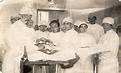 При длительном сохранении демпинг-синдрома при условии, что в клинической картине не преобладают симптомы панкреатита, больному назначают диету без механического щажения, основной вариант стандартной диеты(ОВСД)
При осложнении демпинг-синдрома энтероколитом, дискинезии толстой кишки в острой фазе применяют протертый вариант диеты
 исключая из рациона белокочанную капусту, свеклу, репу, редьку, щавель, шпинат, лук, чеснок, грибы, пшенную и перловую крупы. 
При колите со склонностью к запорам, метеоризму назначают непротертый вариант диеты с исключением черного хлеба, пряных овощей. 
Фрукты без кожуры можно потреблять в натуральном виде, за исключением винограда.
Лечебное питание при синдроме раздраженного кишечника с запорами
При заболеваниях кишечника одним из основных требований к диетической терапии, так же как и при других болезнях, является удовлетворение физиологической потребности организма в пищевых веществах и энергии в условиях нарушенных процессов пищеварения.
Набор продуктов и характер их кулинарной обработки определяются прежде всего с учетом степени нарушения кишечной секреции. 
Секреция в кишечнике находится под влиянием преимущественно внешних факторов.
К физиологическим стимуляторам перистальтики относятся
желчные кислоты
сахаристые вещества (в высоких концентрациях)
 органические кислоты
 гипертонические растворы поваренной соли
 вещества, содержащие или образующие углекислоту
 жиры, клетчатка, клеточные оболочки. 
Наиболее выраженным послабляющим действием обладают сырые овощи и фрукты, сухофрукты, особенно чернослив, курага, разнообразные овощи в вареном, тушеном виде, молочнокислые продукты
К веществам, снижающим перистальтику, относятся
продукты, богатые танином (черника, черемуха, крепкий чай, какао на воде)
 вино кагор
блюда вязкой консистенции. 
Молоко в натуральном виде и в большом количестве в блюдах при заболеваниях кишечника не рекомендовано.
 В период ремиссии молоко добавляют в блюда.
При синдроме раздраженного кишечника с запорами в период нерезкого обострения и при его сочетании с заболеваниями желудка, печени, желчевыводящих путей применяют основной вариант стандартной диеты
Целевое назначение диеты
компенсации потребности организма в питательных веществах и энергии в условиях нарушенной моторной функции кишечника с преобладанием запоров;
• восстановлении нарушенной моторной функции кишечника и других органов, вовлеченных в патологический процесс;
• усилении репаративных процессов в слизистой оболочке кишечника;
• восстановлении нарушенного метаболизма в целом.
Общая характеристика диеты
Диета физиологически полноценная, с нормальным содержанием белков, жиров, углеводов, поваренной соли и микрокомпонентов пищи, с повышенным содержанием механических и химических стимуляторов моторной функции кишечника.
Исключают продукты и блюда, усиливающие процессы брожения в кишечнике, и сильные стимуляторы желчеотделения и секреторных процессов в желудке и поджелудочной железе, а также блюда, богатые эфирными маслами, холестерином, содержащие продукты расщепления жира, образующиеся при жарении (акролеины).
Кулинарная обработка продуктов
Пищу дают в неизмельченном виде, отваренной в воде или приготовленной на пару. 
Овощи и фрукты дают как в вареном, так и в сыром виде.
Химический состав диеты: белки – 80-90 г, жиры – 80-90 г, углеводы – 300-330 г, поваренная соль – 6 г, энергетическая ценность – 2240-2490 ккал. Свободной жидкости – 1,5 л.
Температура горячих блюд – не выше 62 °С, холодных – не ниже 15 °С.
Перечень рекомендуемых продуктов и блюд
Хлеб и хлебобулочные изделия. Хлеб пшеничный белый из муки грубого помола, с добавлением пшеничных отрубей, вчерашней выпечки. При хорошей переносимости – черный хлеб (столовый ржаной), сухое несдобное печенье, пироги из кислого несдобного теста с мясом, овощами, фруктами в печеном виде.
Супы. На некрепком, обезжиренном мясном, рыбном бульоне, овощном отваре (преимущественно с овощами) с перловой крупой, цветной капустой.
Блюда из мяса и птицы. Из нежирных сортов говядины, свинины, кролика, курицы, индейки, преимущественно куском в отварном или запеченном виде.
Блюда из рыбы. Из некоторых сортов речной рыбы (щука, судак, окунь, лещ, хек, навага), в отварном виде, куском, иногда в рубленом виде. Сельдь вымоченная – нечасто, при хорошей переносимости.
Блюда и гарниры из овощей. Разнообразные, в отварном и сыром виде, в салатах, овощных запеканках. Особенно рекомендуются морковь, свекла, помидоры, тыква, кабачки, цветная капуста, листовая зелень, зеленый горошек. Стручковая фасоль разрешается в вареном виде при хорошей переносимости. Исключаются репа, редис, редька, лук, чеснок, грибы.
Блюда и гарниры из круп, бобовых, макаронных изделий. Каши рассыпчатые, сваренные на воде и молоке, запеканки из гречневой, пшеничной круп, макароны, вермишель.
Блюда из яиц. Яйца всмятку, паровые омлеты (не более двух яиц в день), блюда из яичных белков (омлеты, меренги).
Сладкие блюда, сладости, фрукты, ягоды. Свежие, спелые, сладкие фрукты и ягоды в сыром виде и в блюдах или в виде соков. Сушеные фрукты и ягоды в размоченном виде. Особенно рекомендуются чернослив, курага, урюк, инжир. Мармелад, пастила, зефир, молочная и сливочная карамель.
Перечень рекомендуемых продуктов и блюд
Молоко и молочные продукты и блюда из них. Молоко в блюдах, кисломолочные продукты (простокваша, кефир, ряженка, творог свежий некислый). Сливки 10 %-е в блюдах, сыр неострый.
Соусы и пряности. Фруктовые, белый соус.
Закуски. Сыр неострый, ветчина без сала, телятина, курица, рыба заливная, овощные, фруктовые салаты.
Напитки. Чай, отвар шиповника.
Жиры. Масло сливочное, масло растительное, исключаются тугоплавкие жиры.
Примерное однодневное меню основного варианта стандартной диеты для больных с синдромом запоров
Примерное однодневное меню основного варианта стандартной диеты для больных с синдромом запоров (2)
Спасибо за внимание